Qari mill-Ittra ta’ 
San Pawl Appostlu 
lir-Rumani
Rum 1, 16-25
Għeżież, jiena ma nistħix mill-Evanġelju; għax 
l-Evanġelju hu qawwa 
ta’ Alla għas-salvazzjoni ta’ dawk kollha li jemmnu,
l-ewwel il-Lhud u mbagħad il-Griegi, u fih tidher 
il-ġustizzja ta’ Alla minn fidi għal fidi, skont ma hemm miktub: Il-ġust jgħix bil-fidi.
Il-korla ta’ Alla tidher nieżla mis-sema fuq il-ħażen u 
l-inġustizzja tal-bniedem li jżommu l-verità mjassra 
bl-inġustizzja;
għax dak li wieħed jista’ jagħraf minn Alla kien, iva, irrivelat lilhom; Alla stess urihulhom.
Il-kobor tiegħu li ma jidhirx, jiġifieri s-segħta tiegħu ta’ dejjem, u 
d-divinità tiegħu,
huma setgħu jagħrfuh sa mill-ħolqien tad-dinja, 
permezz tal-ħlejjaq, u għalhekk ma għandhom
ebda skuża.
Imma għad li lil Alla
għarfuh, huma la tawh ġieħ ta’ Alla li hu, u lanqas raddewlu ħajr; 
għall-kontrarju,
moħħhom intilef fil-bluha, u qalbhom bla dehen iddallmet; waqt li riedu jagħmluha ta’ għorrief,
bliehu u bidlu l-glorja ta’ dak Alla li ma jintemmx ma’ sura u xbieha 
tal-bniedem li jintemm,
tal-għasafar, tal-bhejjem b’erba’ saqajn, tas-sriep.
U għalhekk Alla rħiehom
għall-ġibdiet ħżiena 
ta’ qalbhom,
biex niġġsu u waqqgħu 
fl-għajb lil ġisimhom stess
bejniethom. Il-verità ta’
Alla bidluha ma’ gidba,
u taw il-ġieħ u l-qima tagħhom lill-ħlejjaq flok ma tawhom lill-Ħallieq, li jkun imbierek għall dejjem. Ammen.
Il-Kelma tal-Mulej
R:/ Irroddu ħajr lil Alla
Salm Responsorjali
R:/ Is-smewwiet ixandru 
l-glorja ta’ Alla
Is-smewwiet ixandru 
l-glorja ta’ Alla, 
għemil idejh tħabbar 
il-firxa tas-sema.
Jum lil ieħor jagħti l-aħbar, lejl lil ieħor iwassal 
it-tagħrif.
R:/ Is-smewwiet ixandru 
l-glorja ta’ Alla
Ma hemmx aħbar 
u anqas kliem, 
ma hemmx leħen li 
ma jinstemax.
Mal-art kollha jasal leħenhom, 
mad-dinja kollha 
jixtered kliemhom.
R:/ Is-smewwiet ixandru 
l-glorja ta’ Alla
Hallelujah, Hallelujah
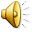 Il-Kelma ta’ Alla hi ħajja u qawwija; 
tgħarbel il-ħsibijiet u 
l-fehmiet tal-qalb
Hallelujah, Hallelujah
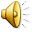 Qari mill-Evanġelju skont 
San Luqa
Lq 11, 37-41
R:/ Glorja lilek Mulej
F’dak iż-żmien, waqt li Ġesù kien qed jitkellem, wieħed Fariżew stiednu għandu għall-ikel. Daħal għandu u qagħad bilqiegħda.
Imma l-Fariżew stagħġeb meta ra li qabel xejn ma nħasilx skont ir-riti ta’ qabel l-ikel. U l-Mulej qallu:
“U issa intom il-Fariżej! Intom tnaddfu t-tazza u 
l-platt minn barra, iżda minn ġewwa intom
mimlija bis-serq u l-ħażen.
Kemm intom bla moħħ! Min għamel in-naħa ta’ barra, ma għamilx ukoll in-naħa ta’ ġewwa?
Mela agħtu karità minn dak li hemm ġewwa, u taraw kif kollox ikunilkom nadif.”
Il-Kelma tal-Mulej
R:/ Tifħir lilek Kristu